Should there be an expansion of the inheritance rights of ART children in Florida?
Astrue v. Capato, U.S. Supreme Court 2012
After cancer diagnosis, Mr. Capato banked some of his genetic material
Treatment was not successful and Mr. Capato died
Mrs. Capato thereafter used the banked genetic material to conceive twins
Social Security denied survivor benefits to the twins
Astrue v. Capato, U.S. Supreme Court 2012
Supreme Court held that in order to qualify for social security benefits as a survivor, a child must qualify for inheritance through intestate succession
Florida law applied (maybe?)
“The technology that made the twins' conception and birth possible, it is safe to say, was not contemplated by Congress when the relevant provisions of the Social Security Act (Act) originated (1939) or were amended to read as they now do (1965).
Introduction to Artificial Reproductive Technology
(these ain’t your mother’s birds and bees)
Michele HaussmanHaussman and Hickman.
2013 - Some rights reserved.
A.R.T. – ASSISTED REPRODUCTIVE TECHNOLOGY
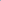 Michelle Hausmann
HAUSMANN & HICKMAN, P.A.
What is ART?    F.S. 742.13(1)
Procreative procedures which involve the laboratory handling of human eggs or pre-embryos  
Includes egg retrieval, in vitro fertilization, artificial insemination & embryo transfer
ART is frequently referred to as “third party reproduction”
What parties are involved?
Intended Parents/Commissioning Couple
Gestational Surrogate/Carrier
Egg Donor
Sperm Donor
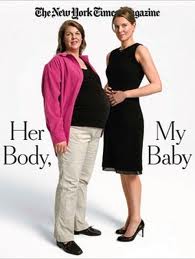 ART Medical Procedures
IVF (in vitro fertilization) – With ultrasound guidance, eggs (ovum) are extracted, fertilized in a laboratory, and returned to a uterus to gestate
Egg donation – Using hormone therapy, ovulation is induced, monitored, and eggs are retrieved
Embryo Donation – Eggs may be fresh or cryo-preserved
Sperm Donation – Must be conducted in a medical setting
Infertility Center
Reproductive endocrinologist
Relationship with a storage facility to maintain frozen genetic material
Follows CDC requirements
Requires each party execute informed consents regarding procedures, risks, storage, and ownership (F.S. 742.17)
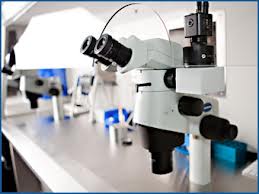 Common Legal Proceedings
F.S. 742.14  Donation of eggs, sperm, preembryos – The donor of any egg, sperm, or preembryo, other than the commissioning couple or a father who has executed a preplanned adoption agreement under s. 63.212, shall relinquish all maternal or paternal rights and obligations with respect to the donation or the resulting children.  Only reasonable compensation related to the donation of eggs, sperm, and preembryos shall be permitted. [emphasis added]
Donor/Recipient Agreement
Specifies intent of donor (not to become a parent)
Should clearly state Donor immediately surrenders custody and all legal rights of ova and resulting children to Recipient Parents 
May provide for reasonable compensation, term of agreement, and whether Donor should be notified of pregnancy success 
Should contain provisions regarding disposition of genetic material and financial responsibilities
Necessary whether donating ovum, sperm, or embryos
Donor and Recipient Parents should have separate counsel
Gestational Surrogacy Contract
F.S. 742.15 requirements:
Commissioning mother must be unable to conceive, carry a pregnancy, or to attempt to do so would be medically unsafe
May not utilize Surrogate’s ovum; must have a biological connection to a commissioning parent
Parties must be over 18 and have separate counsel.
Surrogate shall be the sole source of consent to medical treatment while pregnant
Parties cannot “back-out” once a pregnancy is conceived
[Speaker Notes: Additional requirements:

Requires a Commissioning Couple – married; while pregnant Surrogate has final word regarding her medical treatment]
Donor/Recipient Parent Dies.  Now what? (F.S. 742.17)
Donation Agreements typically provide that if one Intended Parent dies following retrieval, remaining Parent retains custody/ownership, and is liable for medical fees and expenses under the Agreement
In the event of death of both Intended Parents, custody of the embryos will be governed by the parties’ Wills.  The estate remains liable under the original Agreement
In the event of embryo donation prior to transfer, Donation Agreement may require return of embryos to donor or require embryos be destroyed
Absent a Will, a Child conceived from genetic material of the decedent will not be eligible to claim against the estate
Proceedings to Establish Parenthood
F.S. 742.16 – Requires a petition to affirm parental status be filed within 3 days following birth of a child born pursuant to a gestational surrogacy agreement.
Notice of hearing must be provided to Commissioning Couple, Surrogate, infertility center, and any man claiming paternity (not a sperm donor)
Petition should exhibit  medical records or affidavits confirming Commissioning Couple’s biological connection to the Child.
Following hearing & final order, amended  birth certificate is issued.
Parties may consent to a pre-birth order to bridge the gap between birth & final order
Pre-Planned Adoption (F.S. 63.213)
Allows a “volunteer mother” to conceive and carry a child to term, then transfer physical and legal custody to the Intended Parent
Sometimes known as “traditional surrogacy”
Allows a volunteer mother to donate her own egg, thus having a biological connection to the Child.  
Requires an Agreement and a Consent to Adoption be executed prior to initiating a pregnancy, subject to a 48 hour rescission period following birth of the Child. No subsequent consent required.
Best practice – utilize donor egg and avoid the risk of a change of mind.
Noteworthy ART Cases
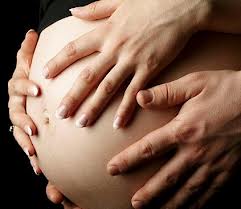 Was this an egg “donation”?
T.M.H. v. D.M.T., 79 So.3d 787 (Fla. 5th  DCA 2011) -A lesbian couple decides to create a family together.  Woman #1 donates her egg to Woman #2, who gestates and gives birth to the baby.  Which one is the “mother”? 
Was F.S. 742.14, (which  absolves a donor of parental rights), only meant to be relevant in situations involving anonymous donors?
Was  a contract signed, prior to retrieval, that waived donor’s parental rights?
At the time of retrieval, Florida’s ban on gay adoptions still existed.  Thus, a child could not have 2 same-sex parents.
Was this an egg “donation”?
5th DCA concluded both mothers have parental rights to the Child, remanded the case to determine custody, visitation, and child support, and certified to the Florida Supreme Court the question of whether application of F.S. 742.14 under these facts renders the statute unconstitutional under the  Equal Protection and Privacy clauses of the Federal and State Constitutions
Sperm Donor or Dad?
Miami Dade- Lesbian couple enlisted a friend to provide sperm for the couple to create a child. 
No contracts were signed prior to (at home) insemination.
Upon reaching 7 months, the couple requests the “donor” sign documents relinquishing parental rights.  He refuses.
Donor files paternity action. 
Parties settle, agreeing both mothers will assume parental responsibilities and be  listed on the Child’s birth certificate.  Donor-dad will visit.
Sperm Donation Challenges
L.A.L. v. D.A.L., (2d DCA)-Donor & Recipient enter into a contract, undergo artificial insemination, and children are born.  Donor brings paternity action, arguing it wasn’t a donation, but they were a “commissioning couple” under 742.14.  Court reviews contract, relationship of parties, and upholds the contract, finding a donor is a nonparent and therefore not entitled to visitation.
Budnick v. Silverman, (4th DCA) – “Pre-conception Agreement” providing child will be conceived by the “usual & customary manner” does not qualify under F.S. 742.14 as a “reproductive technology”.  Father did not “donate”, and is not relieved of support obligations.
Janssen v. Alicea, (3d DCA) – Close friends undergo artificial insemination without a contract.  Child born and both names are listed on the birth certificate.  Court upholds father’s right to bring a paternity action.
Dad without DNA?
An unmarried (New York) couple (Jonathon Sporn& Leann Leutner), through IVF and an anonymous sperm donor, have a child but never marry.  The couple resides together as a family unit until 6 months later when they separate, and mom commits suicide. 
Dr. Sporn files a petition for custody.  The child’s maternal aunt files a competing petition, alleging that the lack of a blood relationship defeats Dr. Sporn’s interest. 
Under New York law, without having married the child’s mother or having adopted the child, Dr. Sporn was not considered the child’s parent.  
Unknown - did Ms. Leutner have a Will?
Planning and AdministeringTrusts and Estates for ART
(children, that is)
Paul E. Romanhankins northwood roman wenzel p.l.
2013 - No rights reserved.
“ART” Children
ART Children are children who are born as a result of the application ofassisted reproductive technology.
In its most far-reaching form, this technology can result in the birth of a child months or even years after the death of the child’s genetic father, the child’s genetic mother, or both!
And you thought Prissy didn’t “know nothin’ ‘bout birthin’ babies.”(Butterfly McQueen in “Gone with the Wind”)
Existing Florida Statutes
Florida has a number of statutes that directly or indirectly deal death with the inheritance rights ART children 
And a number of statutes that affect ART children
Existing Florida Statutes
732.106 Afterborn heirs.—Heirs of the decedent conceived before his or her death, but born thereafter, inherit intestate property as if they had been born in the decedent’s lifetime. 
Does that mean that if the heir is a child he or she can be a pretermitted child?
Existing Florida Statutes
732.302 Pretermitted children.—When a testator omits to provide by will for any of his or her children born or adopted after making the will and the child has not received a part of the testator’s property equivalent to a child’s part by way of advancement, the child shall receive a share of the estate equal in value to that which the child would have received if the testator had died intestate, unless:
	 (1) It appears from the will that the omission was intentional; or
	(2) The testator had one or more children when the will was executed and devised substantially all the estate to the other parent of the pretermitted child and that other parent survived the testator and is entitled to take under the will.
The share of the estate that is assigned to the pretermitted child shall be obtained in accordance with s. 733.805. [abatement]
Existing Florida Statutes
742.17 Disposition of eggs, sperm, or preembryos; rights of inheritance.—
		*  *  *
(4) A child conceived from the eggs or sperm of a person or persons who died before the transfer of their eggs, sperm, or preembryos to a woman’s body shall not be eligible for a claim against the decedent’s estate unless the child has been provided for by the decedent’s will.
Existing Florida Statutes
742.17 Disposition of eggs, sperm, or preembryos; rights of inheritance.—
		*  *  *
(4) A child conceived from the eggs or sperm of a person or persons who died before the transfer of their eggs, sperm, or preembryos to a woman’s body shall not be eligible for a claim against the decedent’s estate unless the child has been provided for by the decedent’s will.
What is a “Claim”?
Rule 5.240 – Heirs may claim in interest in the estate, but is it really a “claim”

Rule 5.385 – Determination of beneficiaries – must include a statement of “persons whose names are not known…who have claims against, or interest in, the estate as beneficiaries”

But 731.201 defines a claim as a liability of the decedent
Existing Florida Statutes
742.11 Presumed status of child conceived by means of artificial or in vitro insemination or donated eggs or preembryos.—
(1) Except in the case of gestational surrogacy, any child born within wedlock who has been conceived by the means of artificial or in vitro insemination is irrebuttably presumed to be the child of the husband and wife, provided that both husband and wife have consented in writing to the artificial or in vitro insemination.
Existing Florida Statutes
742.11 Presumed status of child conceived by means of artificial or in vitro insemination or donated eggs or preembryos.—
		*  *  *
(2) Except in the case of gestational surrogacy, any child born within wedlock who has been conceived by means of donated eggs or preembryos shall be irrebuttably presumed to be the child of the recipient gestating woman and her husband, provided that both parties have consented in writing to the use of donated eggs or preembryos.
Proposed Florida Statutes
Just a DRAFT
732.1065 Afterborn heirs.—A child that was not in utero before a decedent’s death shall not inherit from the decedent’s estate unless the child has been specifically provided for in the decedent’s will.
Existing Florida Statutes
732.608 Construction of terms.—The laws used to determine paternity and relationships for the purposes of intestate succession apply when determining whether class gift terminology and terms of relationship include adopted persons and persons born out of wedlock.
Existing Florida Statutes
736.1102 Construction of terms.—The laws used to determine paternity and relationships for the purposes of intestate succession apply when determining whether class gift terminology and terms of relationship include adopted persons and persons born out of wedlock.
Existing Florida Statutes
731.201(3) “Child” includes a person entitled to take as a child under this code by intestate succession from the parent whose relationship is involved, and excludes any person who is only a stepchild, a foster child, a grandchild, or a more remote descendant.
Existing Florida Statutes
731.201(9) “Descendant” means a person in any generational level down the applicable individual’s descending line and includes children, grandchildren, and more remote descendants. The term “descendant” is synonymous with the terms “lineal descendant” and “issue” but excludes collateral heirs.
Existing Florida Statutes
732.515 Separate writing identifying devises of tangible property.—A written statement or list referred to in the decedent’s will shall dispose of items of tangible personal property, other than property used in trade or business, not otherwise specifically disposed of by the will. 
		*  *  *
Tangible Personal Property?
Michelle’s partner, Amy Hickman, has the following case:

H’s genetic material is on ice 
W is not the personal representative
The contract with the facility is silent
Who controls the genetic material?
Existing Florida Statutes
742.14 Donation of eggs, sperm, or preembryos.—The donor of any egg, sperm, or preembryo, other than the commissioning couple or a father who has executed a preplanned adoption agreement under s. 63.212, shall relinquish all maternal or paternal rights and obligations with respect to the donation or the resulting children.  Only reasonable compensation directly related to the donation of eggs, sperm, and preembryos shall be permitted.
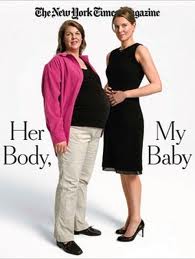 Don’t you mean OUR baby?
“My Two Moms” – Eggs Over Easy
Biological Mom – T.M.H.
Birth Mom – D.M.T.
8-year relationship, but not married
Biological Mom provided the egg, which was fertilized and implanted in Birth Mom (“Egg Donation/Ovum Sharing” or “Partner Assisted Reproduction”)
Child was born and was raised by both moms
“My Two Moms” – Scrambled Eggs
When child was 2, the couple separated
Birth Mom subsequently took off with the child to Australia
Biological Mom petitioned to establish her parental rights and the child’s parentage
“My Two Moms” – Fried Eggs
Trial court found:
Birth Mom’s actions “morally reprehensible”
Moms were not a “commissioning couple” (§ 742.13(2))
Biological Mom relinquished her parental rights under § 742.14
“My Two Moms” – Coddled Eggs
Fifth DCA found:
§ 742.14 did not apply to Biological Mom; she could not be a “donor” because she did not intend to give her egg away
Found no relinquishment of Biological Mom’s rights
Certified a very narrowly drafted question to the Florida Supreme Court
“My Two Moms” – Soft-Boiled Eggs
“Does application of section 742.14 to deprive parental rights to a lesbian woman who provided her ova to her lesbian partner so both women could have a child to raise together as equal parental partners and who did parent the child for several years after its birth render the statute unconstitutional under the Equal Protection and Privacy clauses of the Federal and State Constitutions?”
“My Two Moms” – Omelette Anyone?
Florida Supreme Court found (4 - 3):
Fifth DCA got it wrong on § 742.14
Biological Mom is a “donor” 
However, as applied to same-sex couples, § 742.14, in conjunction with the restrictive definition of commissioning couple (“the intended mother and father”), is unconstitutional “as applied in this case”
“My Two Moms” – Eggistential
Without a declaration of parentage, Biological Mom would not be an heir of the child
When Little HarryMet Little Sally
A few bedtime stories
(sort of)
When Did Little Harry Meet Little Sally?
Harry was alive and survived ARThur
Sally was alive and gives birth
Florida law applies
ARThur is Harry’s child
ARThur is Sally’s child
When Did Little Harry Meet Little Sally?
Harry was alive but predeceased ARThur
Sally was alive and gives birth
Florida law applies
ARThur is Harry’s child
ARThur is Sally’s child
When Did Little Harry Meet Little Sally?
Harry was not alive 
Sally was alive and gives birth
Florida law applies
ARThur is not Harry’s child
ARThur is Sally’s child
Will Little Harry Ever Meet Little Sally?
Harry is not alive
Little Harry is on ice
Sally (Mrs. Harry) is alive and wants to use Little Harry to get pregnant
Florida law applies
Is Little Harry “tangible personal property” that can be disposed of by Harry under his Will or pursuant to a separate writing described in § 732.515?
When Did Little Harry Meet Little Sally?
Harry was not alive 
California law applies
ARThur is Harry’s child if:
Harry left written consent
ARThur was in utero within 2 years after Harry’s death
ARThur is Sally’s child
When Did Little Harry Meet Little Sally?
Harry was not alive 
Colorado law applies
ARThur is Harry’s child if:
Harry said OK; or intended to be treated as parent
Was married to Sally
Sally acts as parent within 2 years
ARThur is Sally’s child
When Did Little Harry Meet Little Sally?
Harry was not alive 
Massachusetts law applies
ARThur is Harry’s child if:
Harry said OK
Harry consented to support ARThur
ARThur is Sally’s child
When Did Little Harry Meet Little Sally?
Harry was not alive 
2008 UPC approach applies
ARThur is Harry’s child if:
ARThur is in utero within 36 months after Harry’s death
ARThur is born within 45 months after Harry’s death
ARThur is Sally’s child
Little Harriet Never Met Little Sally
Sally gives birth
UPC applies
ARThur is not presumed to be Harriet’s child unless:
Harriet is listed on the birth certificate as a parent
Harriet intended ARThur to be her child (which can be established by written consent or functioning as a parent within 2 years
ARThur is Sally’s child
And What About the Rights of  the Relatives of Harry and Sally?
Application to Class Gifts Other Than Those Created by Harry or Sally
Should Florida law provide that a child conceived after the death of Harry using his banked genetic material qualify as a descendant of Harry for purposes of a class gift made “to my descendants, per stirpes” in a trust created by Harry’s grandmother?
Application to Class Gifts Other Than Those Created by Harry or Sally - REPHRASED
If my son banks his genetic material and my daughter-in-law uses that material after his death to conceive one or more children, should they be considered beneficiaries of my insurance trust if they are born a year after my son’s death.  Five years?  Ten years?
What if, instead of banking, there was a post-mortem harvesting?
Evolution of the Inheritance Rights of Adopted Children
Only from parents
From ancestors and collateral heirs only if it could be determined that it was the intent of the person to include adopted persons
In for a penny in for a pound
Should Florida law skip the first two constructions and go straight to the third for ARThur?
Section 732.608 and Section 736.1102 apply to adopted persons and those born out of wedlock
Let’s Be Careful Out There!